RENDERING
HOW   DO   I   DO   IT?
what is it?
https://www.behance.net/gallery/Interior-Design-Renderings/3043861
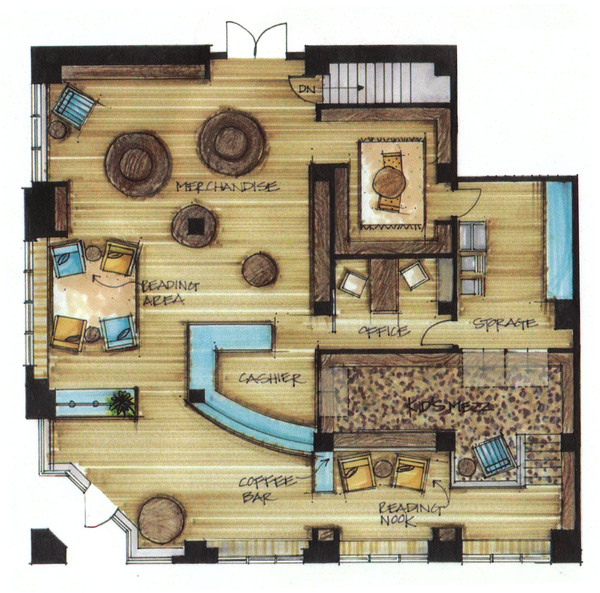 Taking your Creative thinking to Powerful images on paper
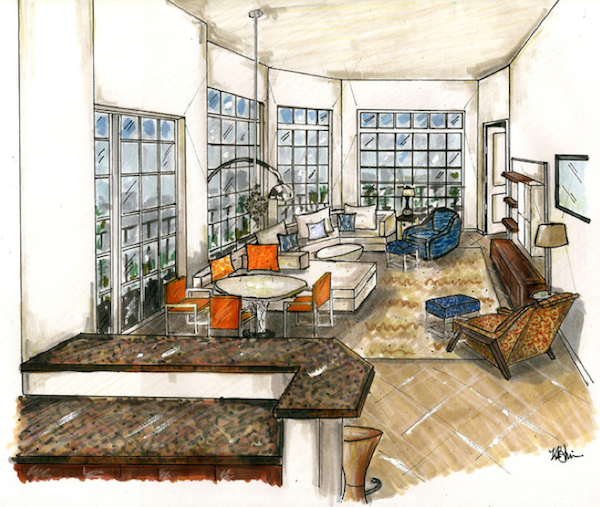 http://garrisonhullinger.com/2013/01/17/interior-design-renderings/
Where do I Begin?
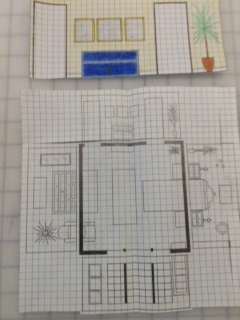 Begin with tools
Tools –  MARKERS
	Wedge
	Fine Pt., Extra Fine Pt. (.005)
	Contoured
	Brush

             PENCILS

             PENS





Taken from MARKER RENDERING  by Bina Abling
        from the Parsons School and Design
LINES
methods
TIGHT                                            VS                                          LOOSE
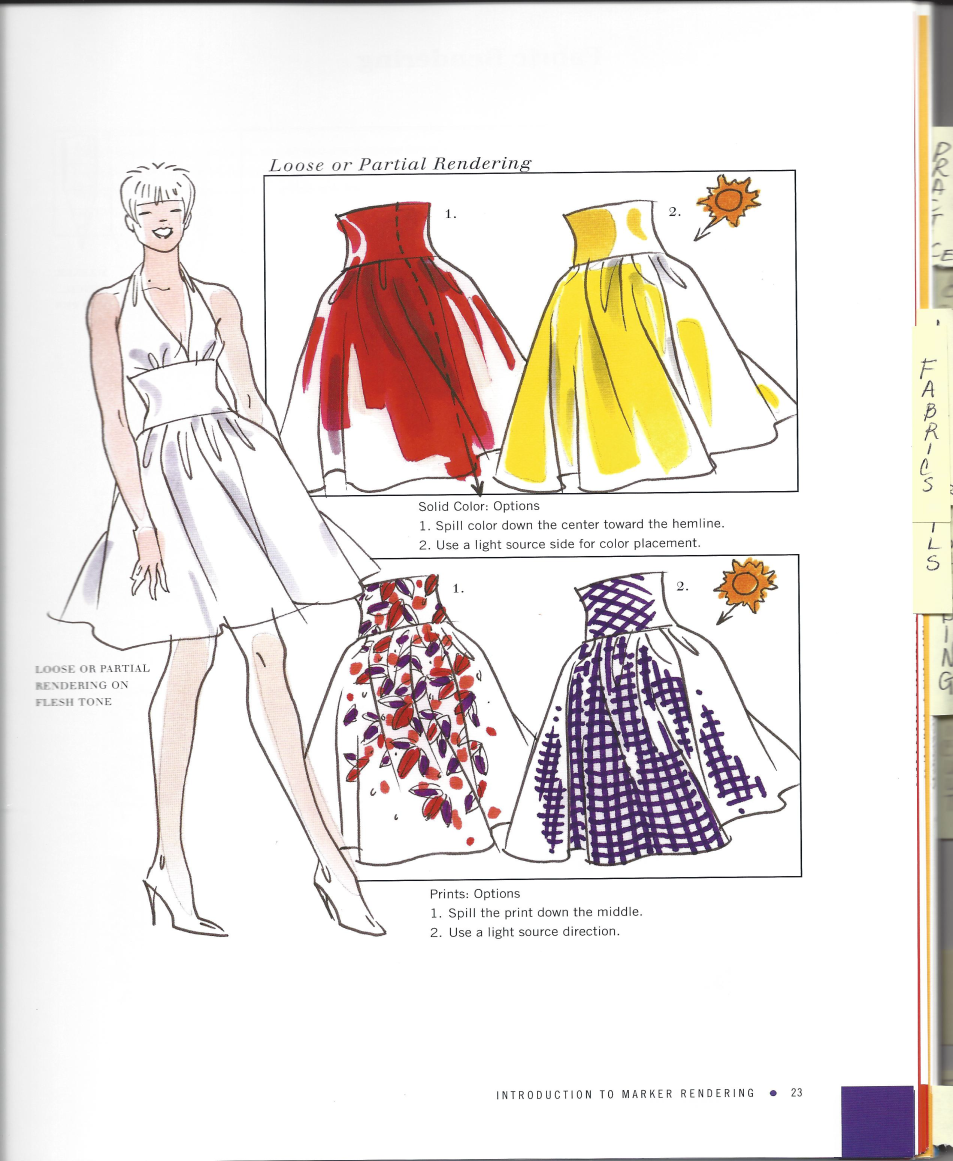 shading
Shading   +   Color
Geometric lines
Geometric patterns
And more . . .
Solid Fill
Work in sections
patterns
Partial rendering
Wood flooring
Non-resilient flooring
Glass and pottery
fabrics
Layered patterns
Heavy & sheer fabrics
textures
You can do it!
http://www.wsidesignermarketplace.com/content/designer/Design_Blog/2013/09/how_to_do_interiord.html
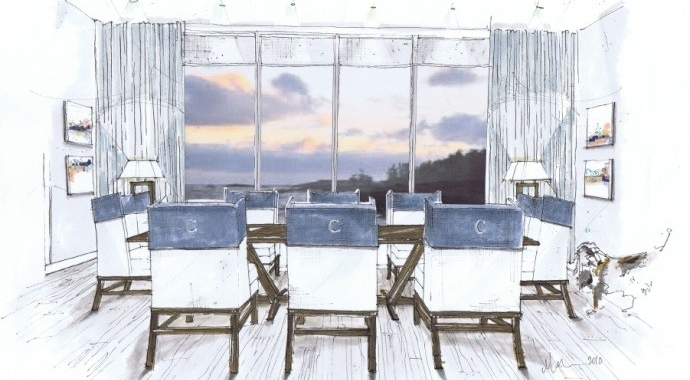 Helpful resources
Marker Rendering    by Bina Abling

Creating a Room     by Charlotte Moss

Exploring Perspective Hand Drawing 
                  by Stephanie M. Sipp

Quick Sketch
Suggested Assignments
1.  Measure student’s bedroom, place on ¼” graph paper.  Draw in furniture with ¼” house furnishing templates, then draw and design walls.  Render one wall.  Transfer to 1” graph paper, build from foam core (floor and 3 walls) then design.
2. Give students 1 room, draw in furniture and render.
3.  Use condo, draw in furniture, render. 
         (Use a magazine picture as “inspiration”)
4. Design a line of furniture – 1 room, 3 pieces of furniture.  Render and indicate what materials would be used to build this furniture.